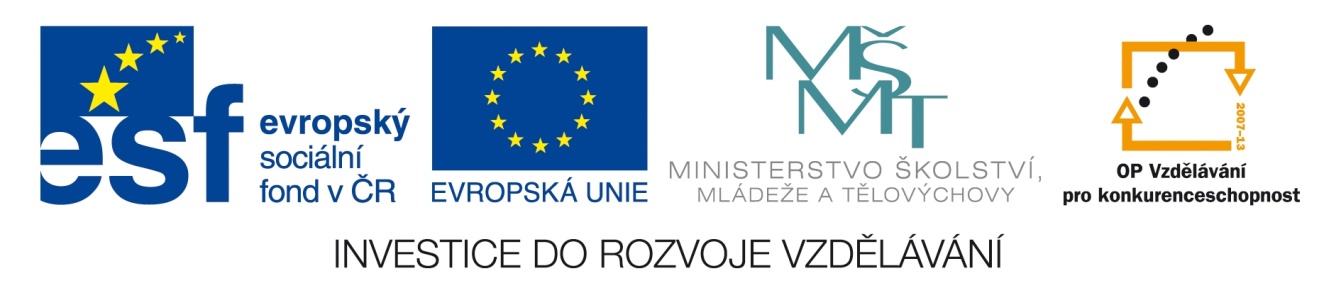 Registrační číslo projektu: CZ.1.07/1.1.38/02.0025 
Název projektu: Modernizace výuky na ZŠ Slušovice, Fryšták, Kašava a Velehrad
Tento projekt je spolufinancován z Evropského sociálního fondu a státního rozpočtu České republiky.
LESNÍ ŽIVOČICHOVÉ - OBRATLOVCI
Pří_274_Živá příroda_Lesní živočichové - obratlovci

Autor: Mgr. Marie Pížová

Škola: Základní škola Velehrad, okres Uherské Hradiště, příspěvková organizace
Základní škola Velehrad, Salašská 300, 687 06 Velehrad
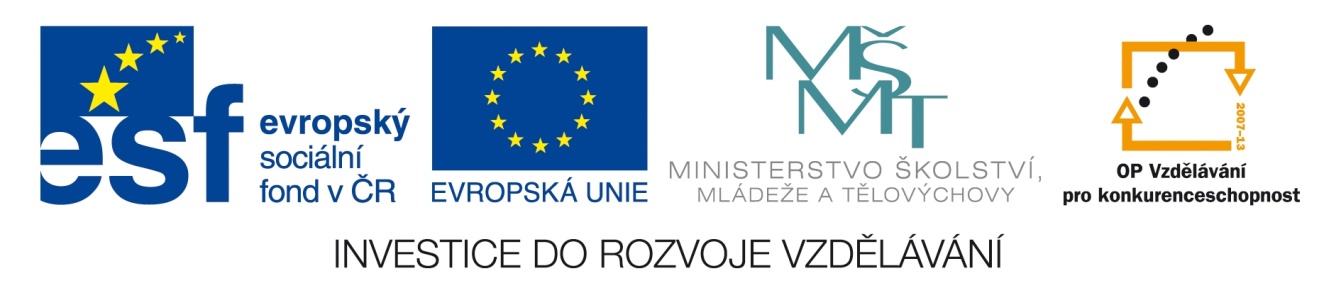 ANOTACE
Digitální učební materiál je určen pro upevňování, rozšiřování  znalostí  ze života obratlovců.
 Materiál doplňuje získané vědomosti řadou zajímavostí  živočišných druhů žijících v  Chřibech.
 Je určen pro předmět přírodověda 4. ročník .
DUM  je určen pro práci s počítačem a interaktivní tabulí.
 Tento materiál vznikl jako doplňující materiál k učebnici: ŠTIKOVÁ, Věra. Člověk a jeho svět: přírodověda pro 4. ročník. Ilustrace Hana Berková, Alena Baisová. Brno: Nová škola, c2010, 2 sv. Duhová řada. ISBN 978-80-7289-212-9.
Lesní živočichové - Obratlovci
Obratlovci v Chřibech
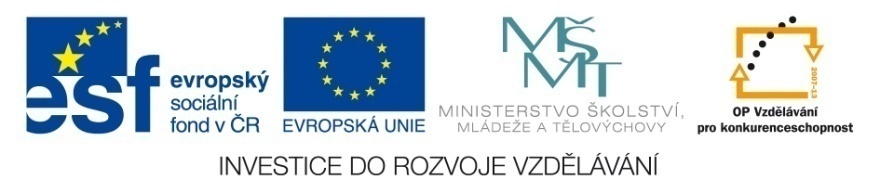 Rozdělení obratlovců
Ryby
Ptáci
Obojživelníci
Plazi
Savci 
  Na jejich těle rozlišujeme tři hlavní části: hlavu, trup a ocas.
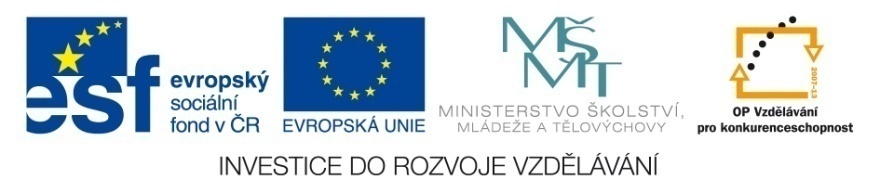 Ryby      Ptáci
Mají zkostnatělou kostru
Povrch těla kryjí šupiny
Mají párové i nepárové ploutve vyztužené kostěnými ploutevními paprsky
Dýchací orgány se nazývají žábry a kryjí je kostěná víčka - skřele
Mají stálou tělesnou teplotu
Přední končetiny přeměněny v křídla
Krmiví /vlaštovka, datel,čáp,strakapoud/
Nekrmivý /kukačka, kachna, slepice, husa/
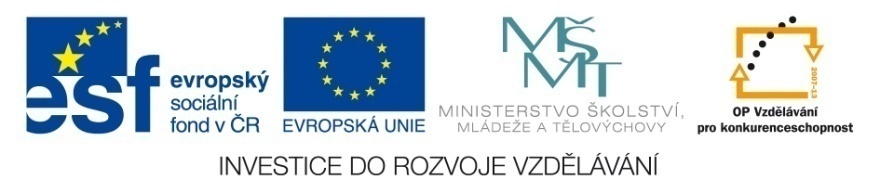 Obojživelníci    Plazi
V ČR žije jen asi 17 druhů
Nemají stálou tělesnou teplotu
Jejich larvy žijí ve vodě
Kůže je hladká s větším množstvím žláz
Patří sem mloci, kuňky,ropuchy, rosničky, skokani
Nemají stálou tělesnou teplotu
Kůže je suchá, krytá zrohovatělou pokožkou
Někteří mají dobře vyvinuté končetiny /ještěři, želvy/
U jiných končetiny zcela chybí /ještěři, hadi/
Rozmnožují se většinou vejci, vyjímečně jsou i živorodí
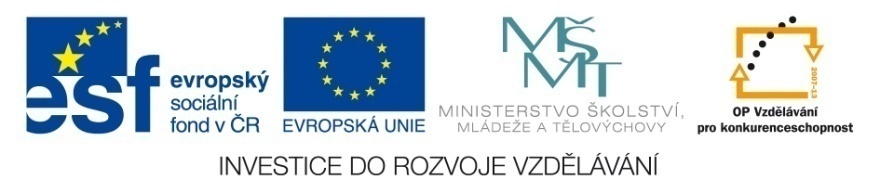 Savci
Vývoj probíhá uvnitř mateřského těla
Patří sem: 
 hmyzožravci /ježek, krtek, rejsek/
Letouni /netopýr/
Zajíci a hlodavci /zajíc, králík,veverka, sysel, plch, myš, hraboš, sysel/
Šelmy /kočka, liška, vlk, kuna, lasice, jezevec, vydra/
Lichokopytníci /kůň, osel, nosorožec, zebra/
Sudokopytníci /prase divoké, jelen, srnec, daněk, muflon, kamzík/
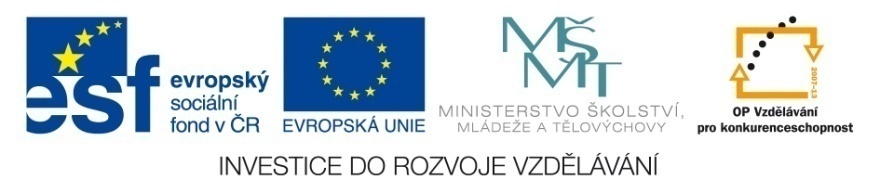 Ptáci v Chřibech
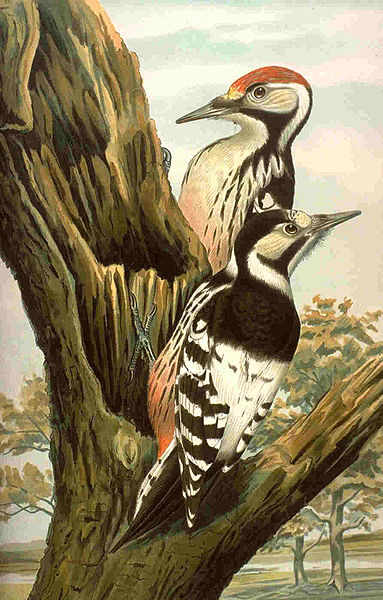 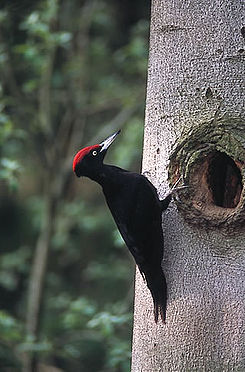 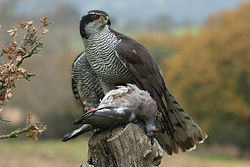 Jestřáb lesní
Datel černý
Strakapoud bělohřbetý
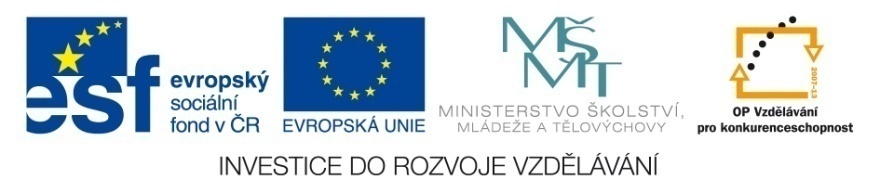 Ptáci v Chřibech
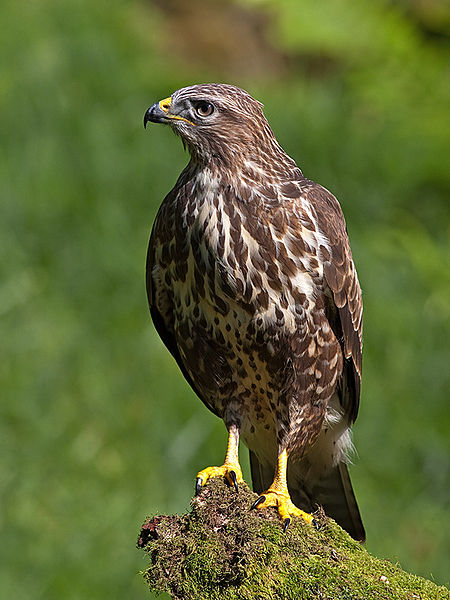 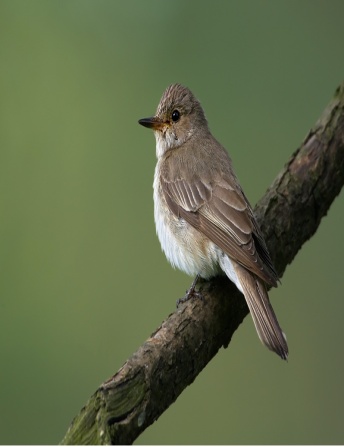 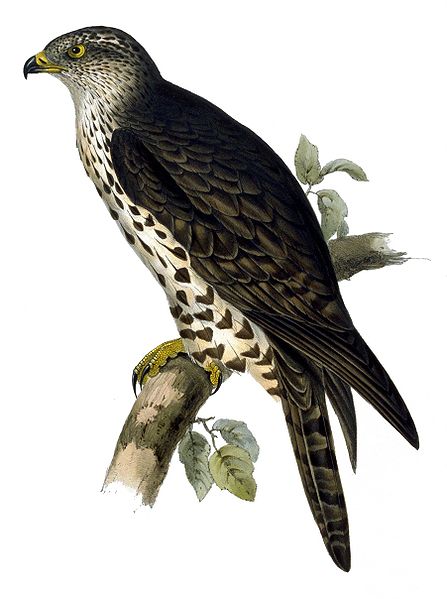 Lejsek šedý
Holub doupňák
Včelojed lesní
Káně lesní
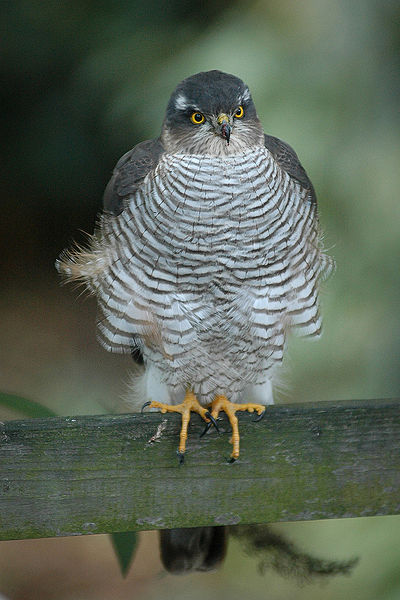 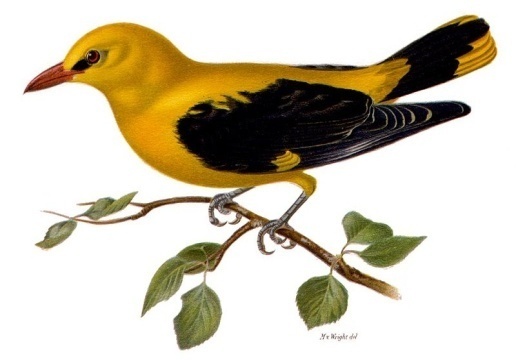 Krahujec obecný
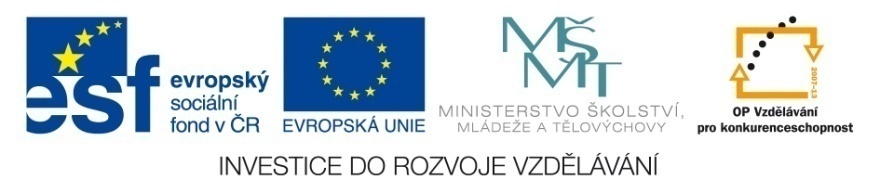 Žluva hajní
Obojživelníci v Chřibech
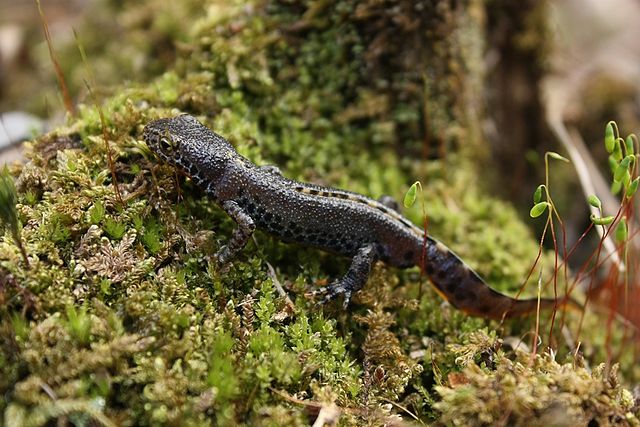 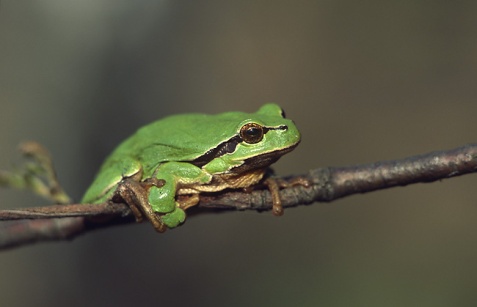 Rosnička zelená
Mlok skvrnitý
Čolek horský
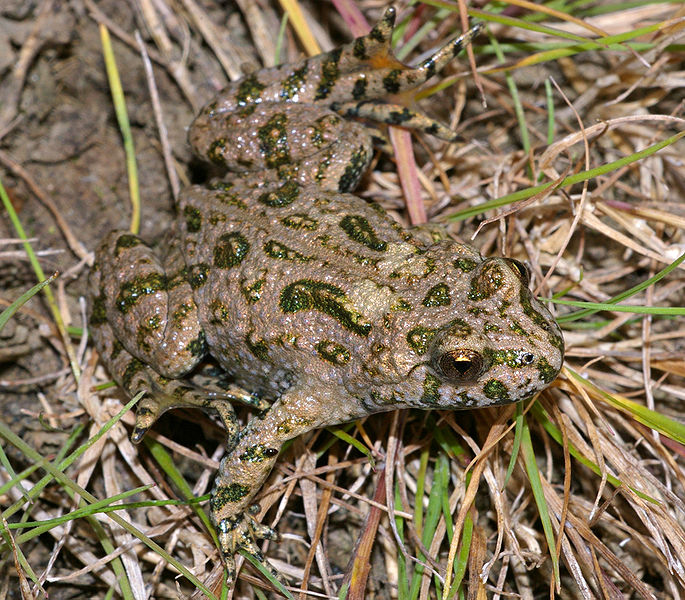 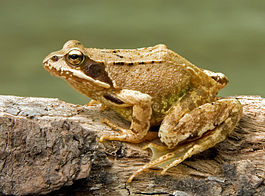 Skokan hnědý
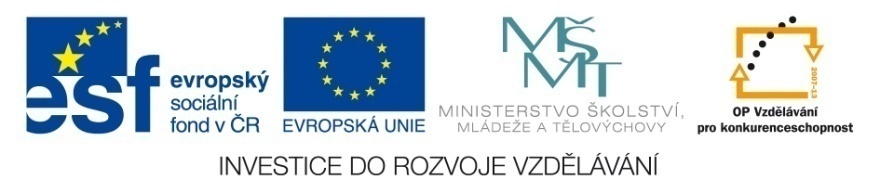 Kuňka žlutobřichá
Plazi v Chřibech
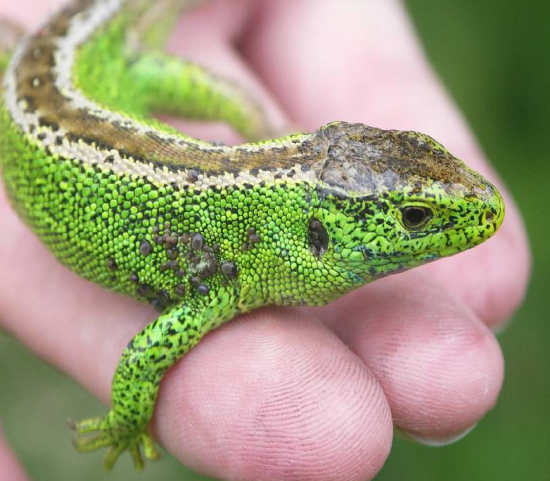 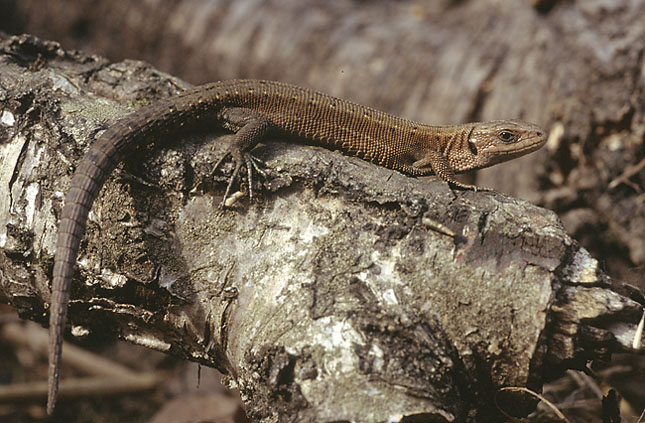 Ještěrka živorodá
Slepýš křehký
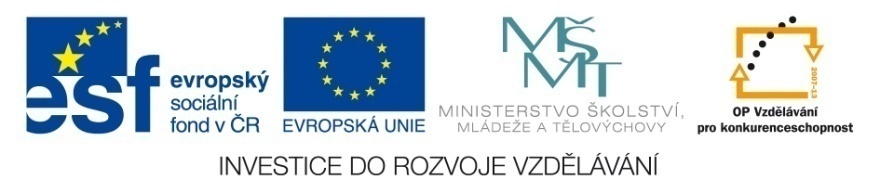 Savci v Chřibech
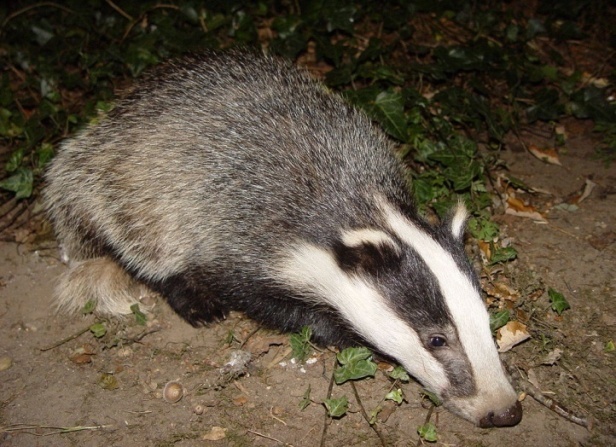 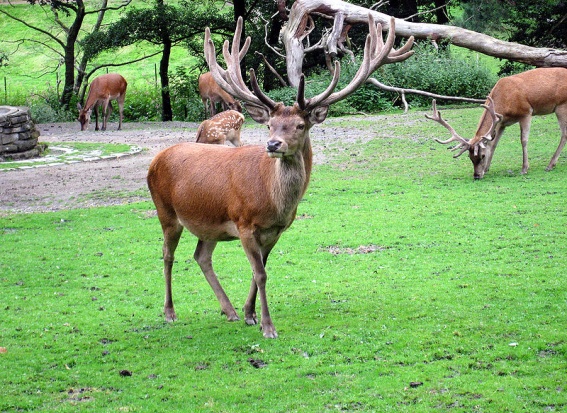 Jelen evropský
Liška obecná
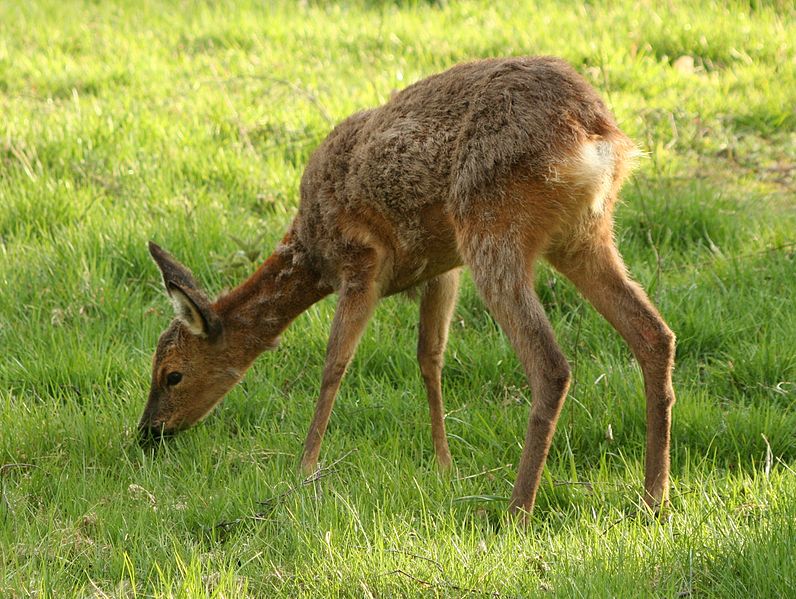 Jezevec lesní
Srnec obecný
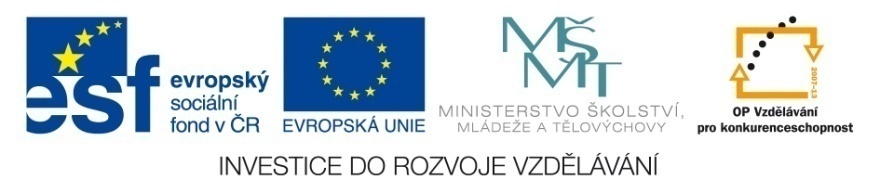 Zdroje
Žluva hajní. In: Wikipedia: the free encyclopedia [online]. San Francisco (CA): Wikimedia Foundation, 2001- [cit. 2013-04-29]. Dostupné z: http://commons.wikimedia.org/wiki/File:Oriolus_oriolus.jpg?uselang=cs
Včelojed lesní. In: Wikipedia: the free encyclopedia [online]. San Francisco (CA): Wikimedia Foundation, 2001- [cit. 2013-04-29]. Dostupné z: http://commons.wikimedia.org/wiki/File:Pernis_apivorus_by_John_Gould_improved.jpg?uselang=cs
Holub doupňák. In: Wikipedia: the free encyclopedia [online]. San Francisco (CA): Wikimedia Foundation, 2001- [cit. 2013-04-29]. Dostupné z: http://commons.wikimedia.org/wiki/File:Columba_oenas_2.jpg?uselang=cs
Datel černý. In: Wikipedia: the free encyclopedia [online]. San Francisco (CA): Wikimedia Foundation, 2001- [cit. 2013-04-29]. Dostupné z: http://commons.wikimedia.org/wiki/File:Dryocopus_martius.jpg?uselang=cs
Lejsek malý. In: Wikipedia: the free encyclopedia [online]. San Francisco (CA): Wikimedia Foundation, 2001- [cit. 2013-04-29]. Dostupné z: http://commons.wikimedia.org/wiki/File:FicedulaParvaGould.jpg
Lejsek šedý. In: Wikipedia: the free encyclopedia [online]. San Francisco (CA): Wikimedia Foundation, 2001- [cit. 2013-04-29]. Dostupné z: http://commons.wikimedia.org/wiki/File:Muscicapa_striata_1_%28Martin_Mecnarowski%29.jpg
Skokan hnědý. In: Wikipedia: the free encyclopedia [online]. San Francisco (CA): Wikimedia Foundation, 2001- [cit. 2013-04-29]. Dostupné z: http://commons.wikimedia.org/wiki/File:Dixi-Rana_temporaria.jpg
Ještěrka živorodá. In: Wikipedia: the free encyclopedia [online]. San Francisco (CA): Wikimedia Foundation, 2001- [cit. 2013-04-29]. Dostupné z: http://commons.wikimedia.org/wiki/File:Lacerta_vivipara_2_hen_%28Marek_Szczepanek%29.jpg
Strakapou bělohřbetý. In: Wikipedia: the free encyclopedia [online]. San Francisco (CA): Wikimedia Foundation, 2001- [cit. 2013-04-29]. Dostupné z: http://commons.wikimedia.org/wiki/File:Dendrocopos_leucotos_NAUMANN.jpg
Čolek horský. In: Wikipedia: the free encyclopedia [online]. San Francisco (CA): Wikimedia Foundation, 2001- [cit. 2013-04-29]. Dostupné z: http://commons.wikimedia.org/wiki/File:Mesotriton_aplestris_side_view_chrischan.jpeg
Ing. Zálešák Zdeněk – použity fotografie s jeho písemným souhlasem /srnec, mlok/.
Datel černý. In: Wikipedia: the free encyclopedia [online]. San Francisco (CA): Wikimedia Foundation, 2001- [cit. 2014-11-22]. Dostupné z: http://cs.wikipedia.org/wiki/Datel_%C4%8Dern%C3%BD
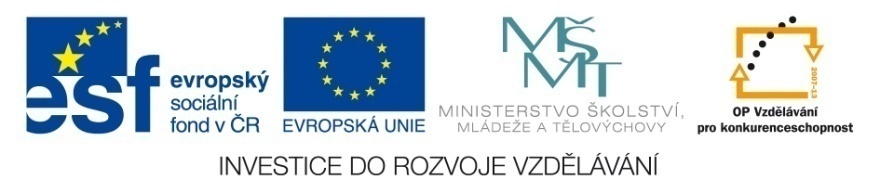 Zdroje
Káně lesní. In: Wikipedia: the free encyclopedia [online]. San Francisco (CA): Wikimedia Foundation, 2001- [cit. 2013-04-29]. Dostupné z: http://commons.wikimedia.org/wiki/File:Buteo_buteo_-Scotland-8.jpg
Jestřáb lesní. In: Wikipedia: the free encyclopedia [online]. San Francisco (CA): Wikimedia Foundation, 2001- [cit. 2013-04-29]. Dostupné z: http://commons.wikimedia.org/wiki/File:Northern_Goshawk_ad_M2.jpg
Jelen evropský. In: Wikipedia: the free encyclopedia [online]. San Francisco (CA): Wikimedia Foundation, 2001- [cit. 2013-04-29]. Dostupné z: http://commons.wikimedia.org/wiki/File:Zoo-Dortmund-IMG_5513.JPG
Liška obecná. In: Wikipedia: the free encyclopedia [online]. San Francisco (CA): Wikimedia Foundation, 2001- [cit. 2013-04-29]. Dostupné z: http://commons.wikimedia.org/wiki/File:R%C3%B8d_r%C3%A6v_%28Vulpes_vulpes%29.jpg
Jezevec lesní. In: Wikipedia: the free encyclopedia [online]. San Francisco (CA): Wikimedia Foundation, 2001- [cit. 2013-04-29]. Dostupné z: http://commons.wikimedia.org/wiki/File:Foraging_badgers.jpg
Strakapoud velký. In: Wikipedia: the free encyclopedia [online]. San Francisco (CA): Wikimedia Foundation, 2001- [cit. 2013-04-29]. Dostupné z: http://commons.wikimedia.org/wiki/File:Dendrocopos_major_3_%28Marek_Szczepanek%29.jpg
Krahujec obecný. In: Wikipedia: the free encyclopedia [online]. San Francisco (CA): Wikimedia Foundation, 2001- [cit. 2013-04-29]. Dostupné z: http://commons.wikimedia.org/wiki/File:Accipiter_nisus_Meneer_Zjeroen.jpg
Skokan zelený. In: Wikipedia: the free encyclopedia [online]. San Francisco (CA): Wikimedia Foundation, 2001- [cit. 2013-04-29]. Dostupné z: http://commons.wikimedia.org/wiki/File:Teichfrosch.jpg
Slepýš křehký. In: Wikipedia: the free encyclopedia [online]. San Francisco (CA): Wikimedia Foundation, 2001- [cit. 2013-04-29]. Dostupné z: http://commons.wikimedia.org/wiki/File:Anguidae.jpg
Šoupálek dlouhoprstý. In: Wikipedia: the free encyclopedia [online]. San Francisco (CA): Wikimedia Foundation, 2001- [cit. 2013-04-29]. Dostupné z: http://commons.wikimedia.org/wiki/File:Certhia_familiaris_01.jpg
Kunka žlutobřichá. In: Wikipedia: the free encyclopedia [online]. San Francisco (CA): Wikimedia Foundation, 2001- [cit. 2013-04-29]. Dostupné z: http://commons.wikimedia.org/wiki/File:BombinaBombinaJuv2.jpg
Rosnička zelená. In: Wikipedia: the free encyclopedia [online]. San Francisco (CA): Wikimedia Foundation, 2001- [cit. 2013-04-29]. Dostupné z: http://commons.wikimedia.org/wiki/File:Hyla_arborea01.jpg
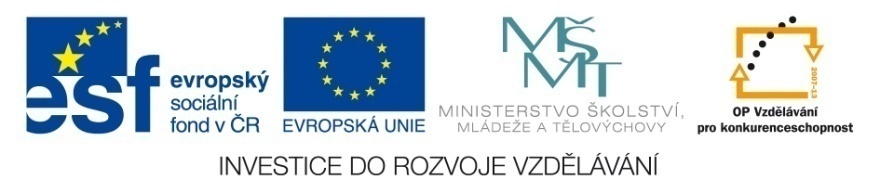